Figure 5. Time course of neural signals related to choice and reward. Histograms show the fractions of neurons that ...
Cereb Cortex, Volume 17, Issue suppl_1, September 2007, Pages i110–i117, https://doi.org/10.1093/cercor/bhm064
The content of this slide may be subject to copyright: please see the slide notes for details.
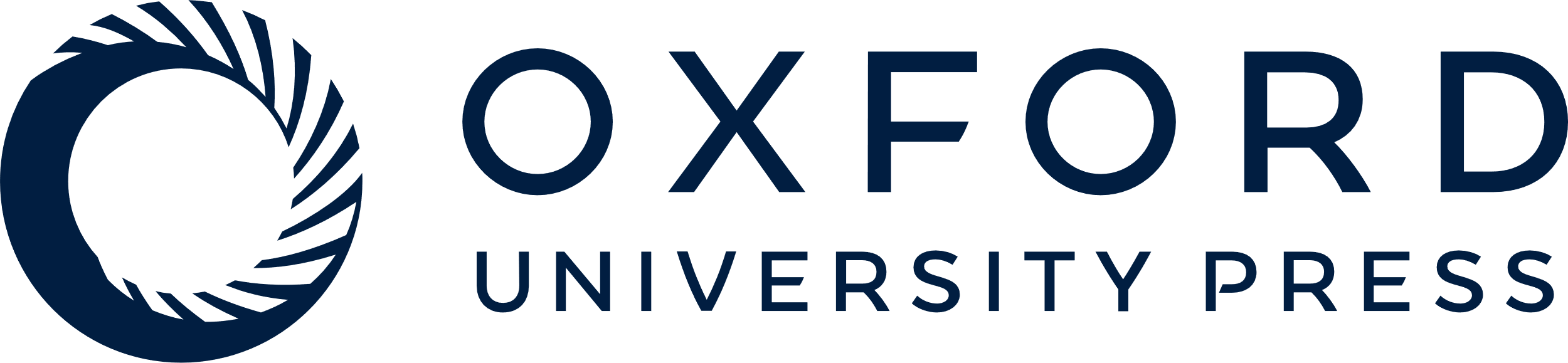 [Speaker Notes: Figure 5. Time course of neural signals related to choice and reward. Histograms show the fractions of neurons that displayed significant modulations in their activity according to the animal's choice (top), the computer's choice (middle), and the choice outcome (reward, bottom) during various time bins in the current (trial lag = 0) and previous (trial lag=1, 2, and 3) trials. The asterisks indicate that the proportion of neurons is significantly higher than the P value (0.05) used in the regression analysis according to a binomial test (P < 0.05).


Unless provided in the caption above, the following copyright applies to the content of this slide: © The Author 2007. Published by Oxford University Press. All rights reserved. For permissions, please e-mail: journals.permissions@oxfordjournals.org]